WALDEN PRESERVE 2
WALDEN PRESERVE 2FILING NO. 4A
FINAL PLAT APPROVAL APPLICATION
SF-18-034
 

WALDEN HOLDINGS I, LLC
APPLICANT

EL PASO COUNTY
BOARD OF COUNTY COMMISSIONERS
JANUARY 28, 2020
VICINITY MAP
TOTAL SITE AREA – 135.05 AC

APPROVED USES
SINGLE FAMILY RESIDENTIAL – 73 LOTS
OPEN SPACE – 59.94 AC

EXISTING ZONING – PUD
MASTER PLAN
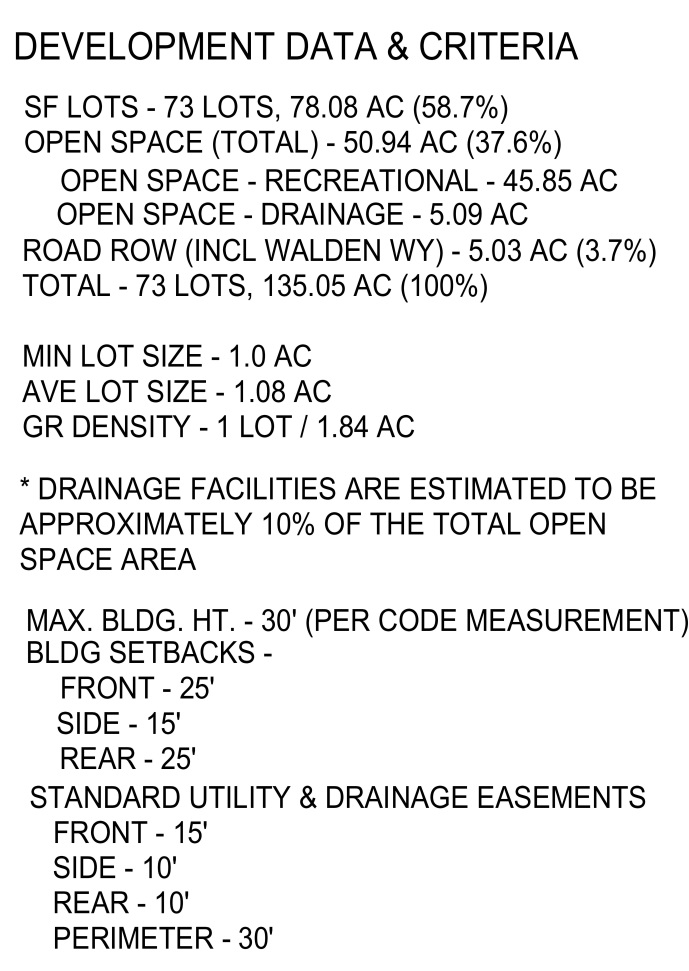 FINAL PLATWALDEN PRESERVE 2FILING NO. 4A
DEVELOPMENT DATA
 
TOTAL AREA – 45.27 AC
TOTAL LOTS – 23
OPEN SPACE – 18.16 AC
MIN LOT SIZE – 1.0 AC
AVE LOT SIZE – 1.06 AC
GR DENSITY – 1 LOT / 1.97 AC
TRANSPORTATION
TRAILS, OPEN SPACE & RECREATION
WALDEN REGIONAL TRAIL
WALDENREGIONALTRAIL
WALDEN
REGIONAL
TRAIL
WALDEN REGIONAL TRAILINVOICE TOTAL - $107,700.30
APPROVAL CRITERIA
APPROVAL CRITERIAL cont.